Research Methods
Dplyr
Data cleaning and data transformations
Data needs to be pre-processed before analysis
E.g. 
log transformation of age in regression analysis
Aggregation of survey data for comparative study
Merging pieces of information from more datasets
Filtering valid cases
Data cleaning and data transformations
Work with (tidy) dataset
Add column (new variable)
New data
Calculation from previous values
Selection of variables based on criteria
Filtering of values based on criteria
Creation of aggregates (summaries) form data
Reordering data
Dplyr
Grammar of data manipulation
Standardized functions for data transformation in R
Basic functions
mutate() - adds new variables that are functions of existing variables
select() - picks variables based on their names.
filter() - picks cases based on their values.
summarise() - reduces multiple values down to a single summary.
arrange() - changes the ordering of the rows.
Additional functions
group_by() – performs grouped operations (e.g. means for sub-groups within dataset)
%>% - “pipe” defines sequence of code
joins, (left_join, inner_join,…) – joins datasets by specific id
Mutate
Data %>%
	mutate(new_var = mean(old_var))
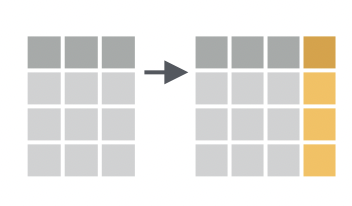 Select
Data %>%
	select(var1, var2)
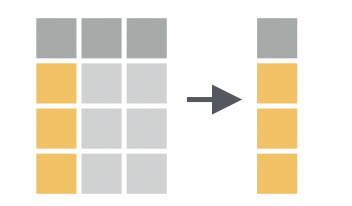 Filter
Data %>%
	filter(var1 > 7)
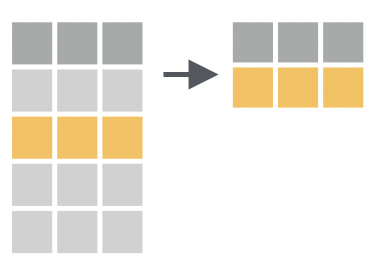 Summarise
Data %>%
	summarise(new_var = mean(old_var))
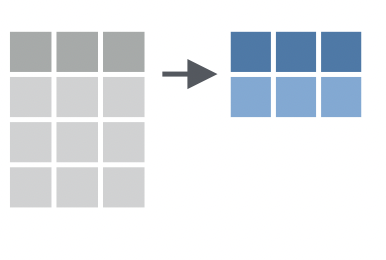 Arrange
Data %>%
	arrange(var1)

Data %>%
	arrange(desc(var1))
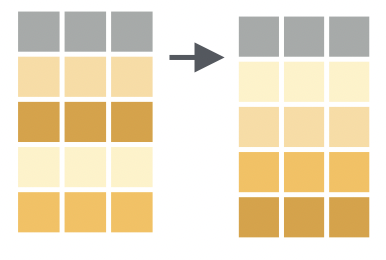 Group_by
Data %>%
	group_by(group_var) %>%
	summarise(new_var = mean(old_var))
Left_join
left_join(data_x, data_y, by = id)
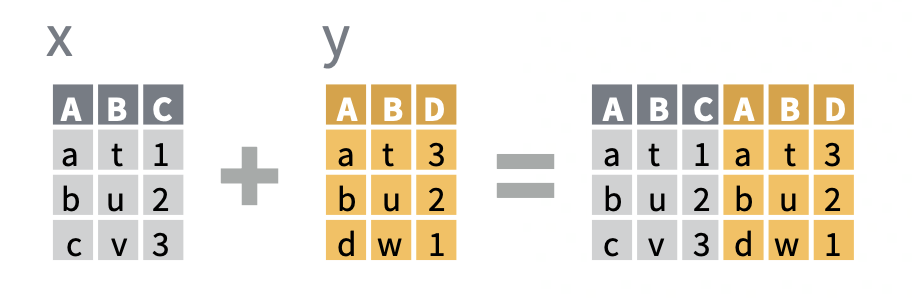 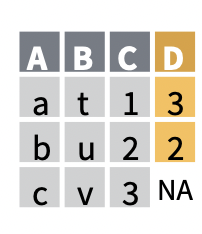